Правила поведения для воспитанных детей в детском саду
- Не устали? Хватит сил? -Филин вежливо спросил.И сказал: – Сегодня яОбращаюсь к тем друзьям,К тем из маленьких зверят,Кто собрался в детский сад.Как с ребятами дружить,Как без грусти день прожить,Как вести себя в саду,Чтоб со всеми быть в ладу.Соблюдайте тишину,Я рассказывать начну.
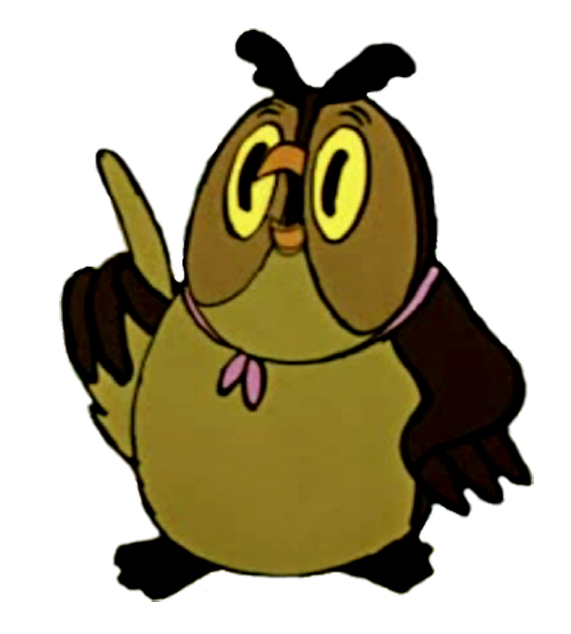 Придя в детский сад не забудь поздороваться с детьми и воспитателем
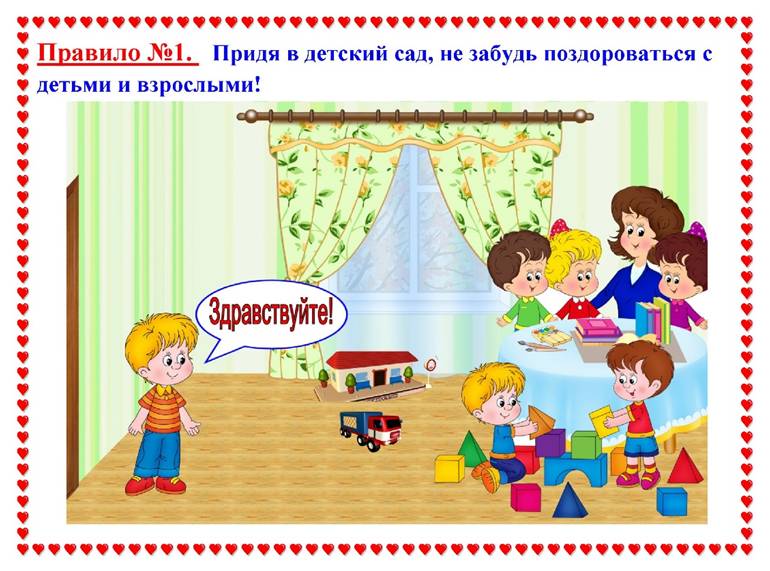 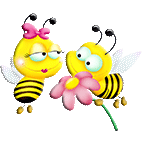 Не плачь о маме
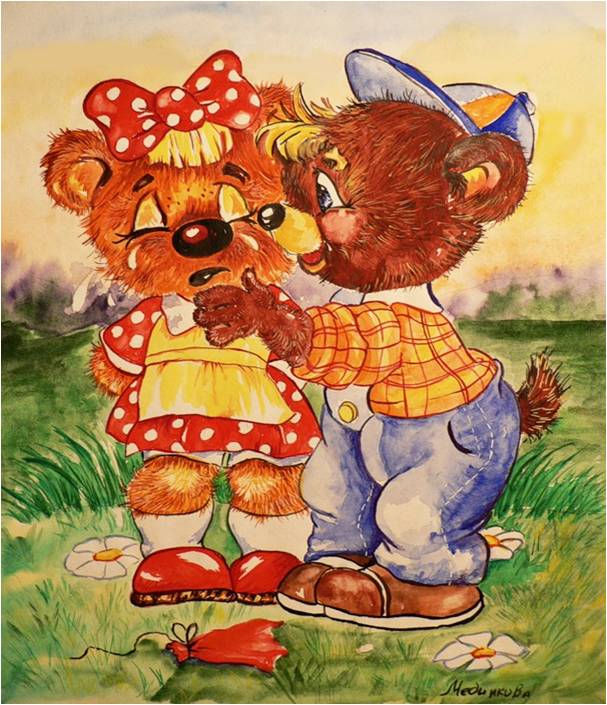 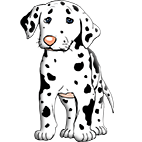 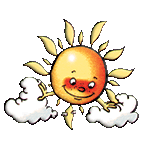 Во всем слушайся воспитателя
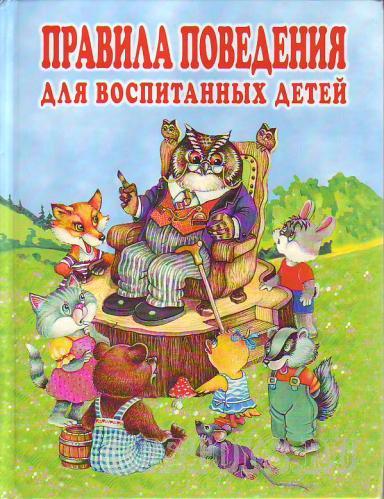 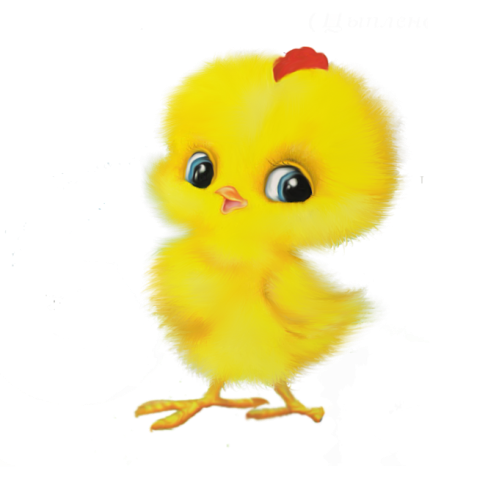 Не прячься от воспитателя
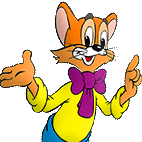 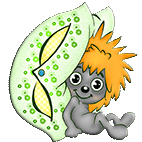 Знай свой шкафчик и складывай свои вещи аккуратно
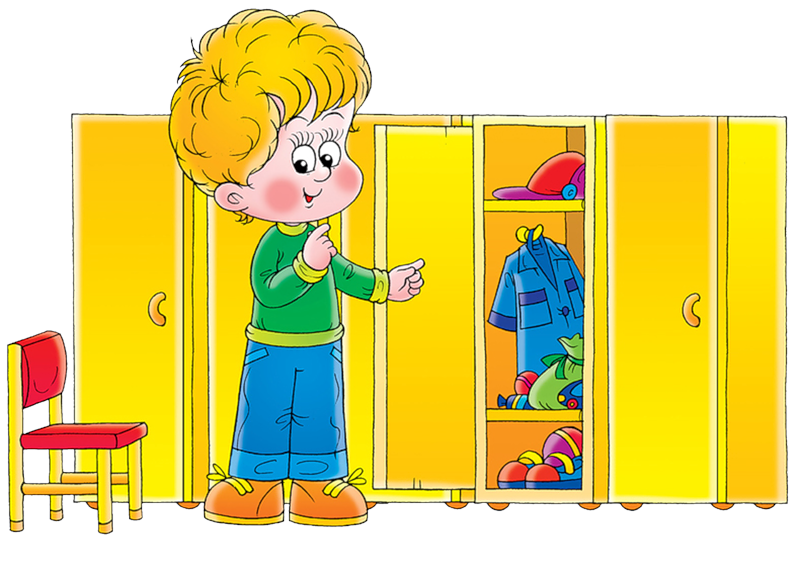 Береги игрушки
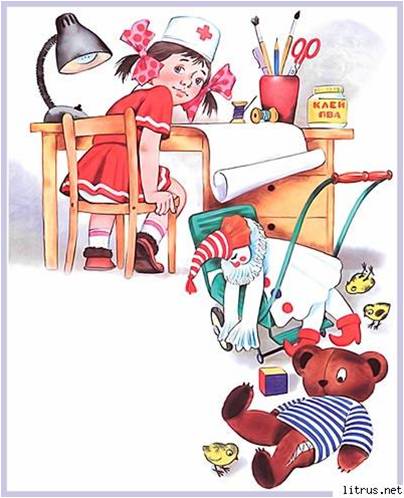 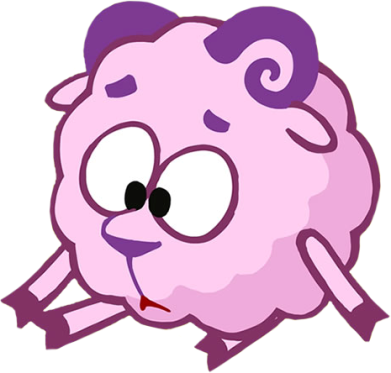 Своевременно сообщай о своих потребностях
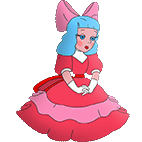 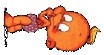 Если что-то болит – скажи воспитателю
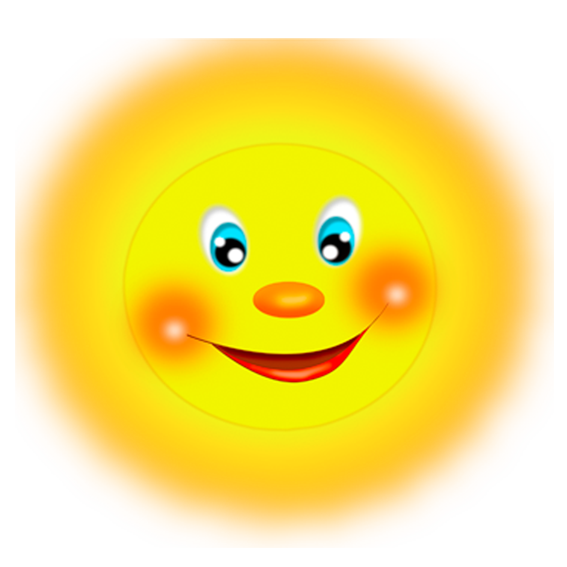 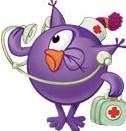 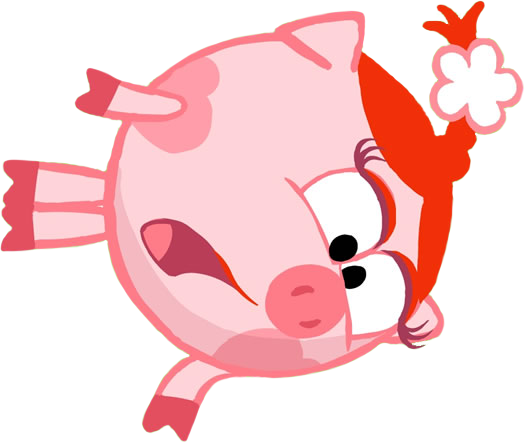 Если хочешь поиграть – спроси разрешения у друга
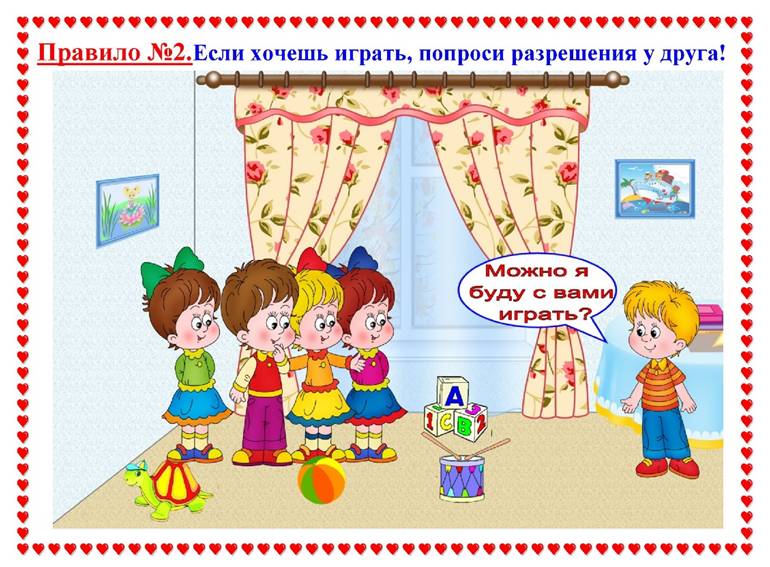 Не дерись и не отбирай игрушки
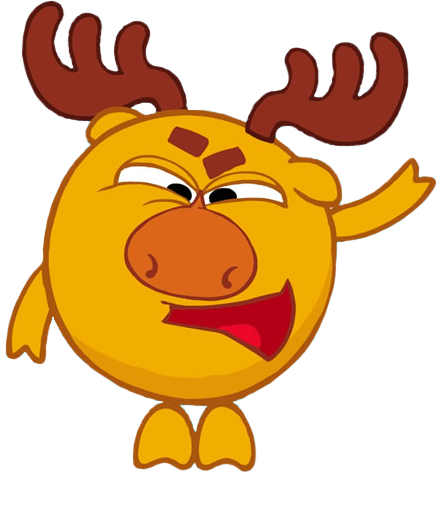 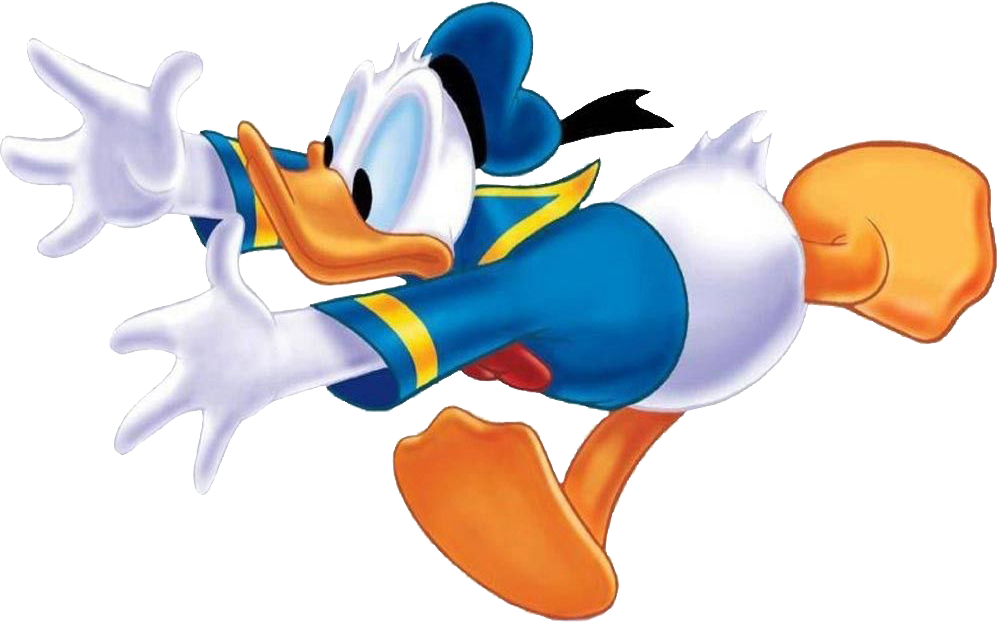 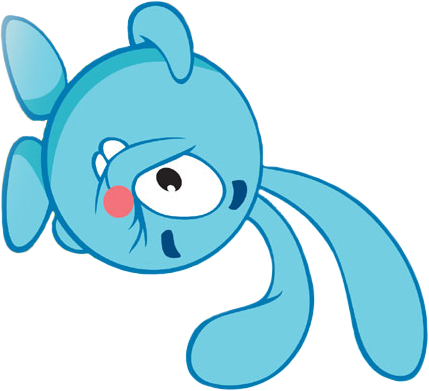 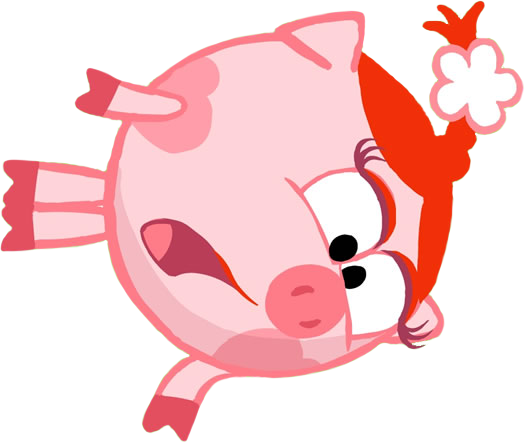 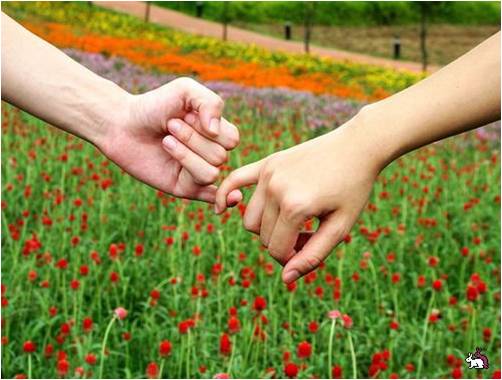 Помогай друзьям мириться
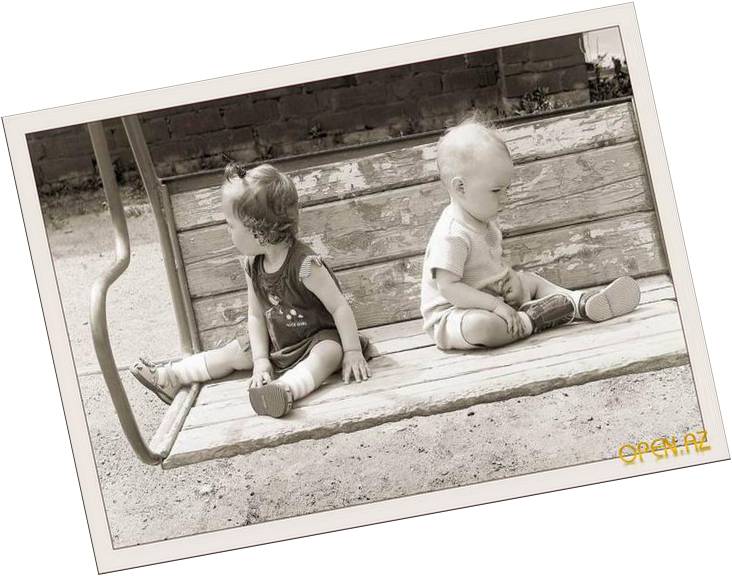 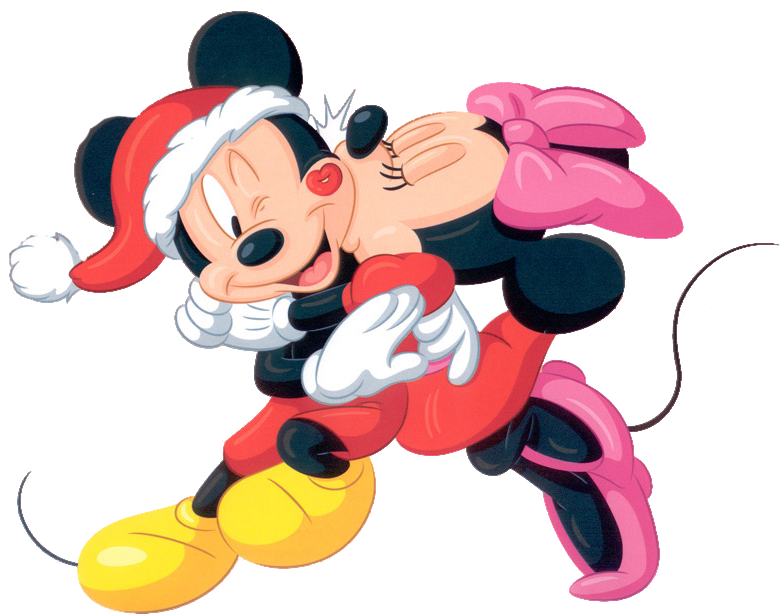 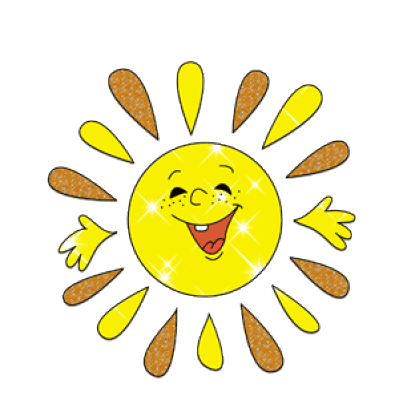 На прогулке не пачкайся
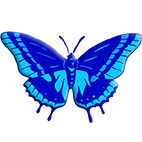 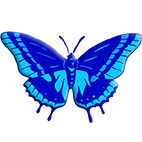 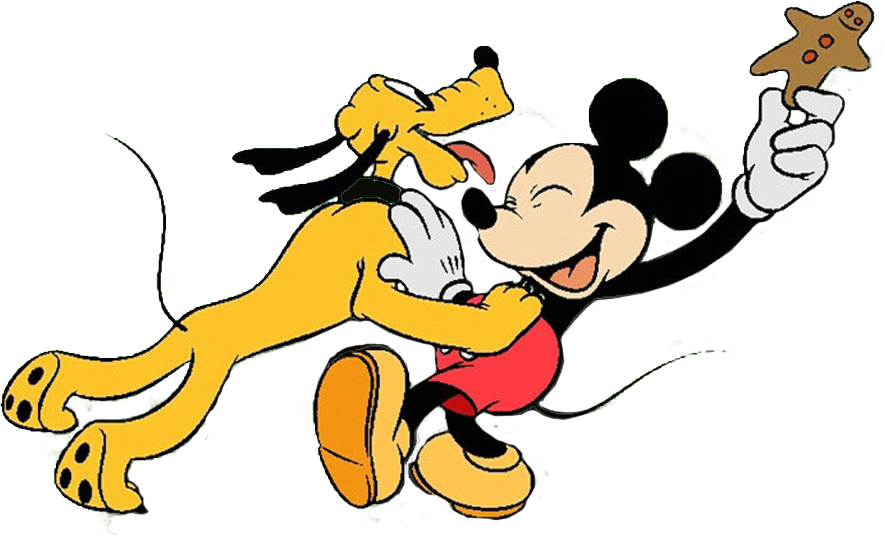 На прогулке ничего не бери в рот
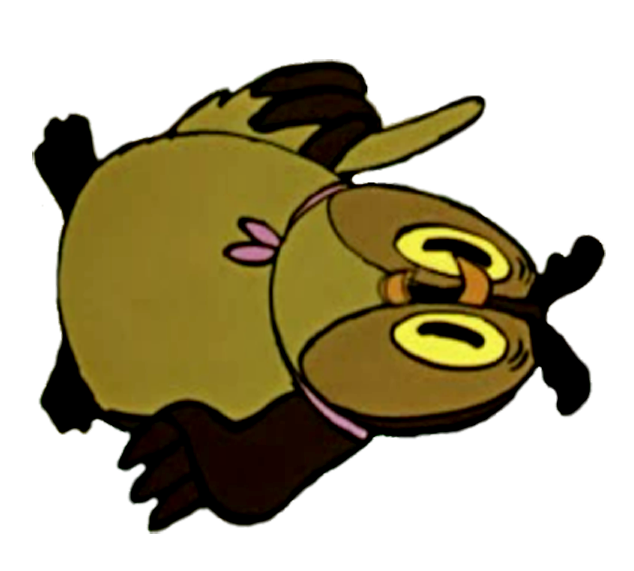 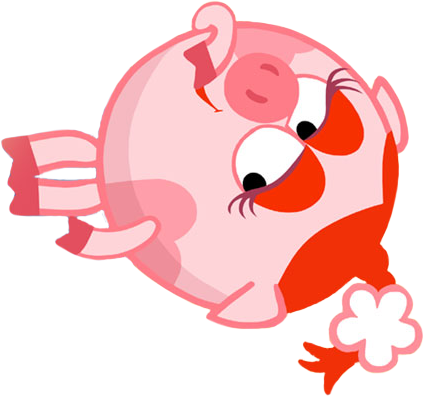 На прогулке рыжий КотПотянул конфету в рот,Что валялась на дороге.После были все в тревоге:Так болел его живот,Что попал в больницу Кот!Грязь – вредна, она опасна,В ней – микробы! Это ясно?
Кушай аккуратно
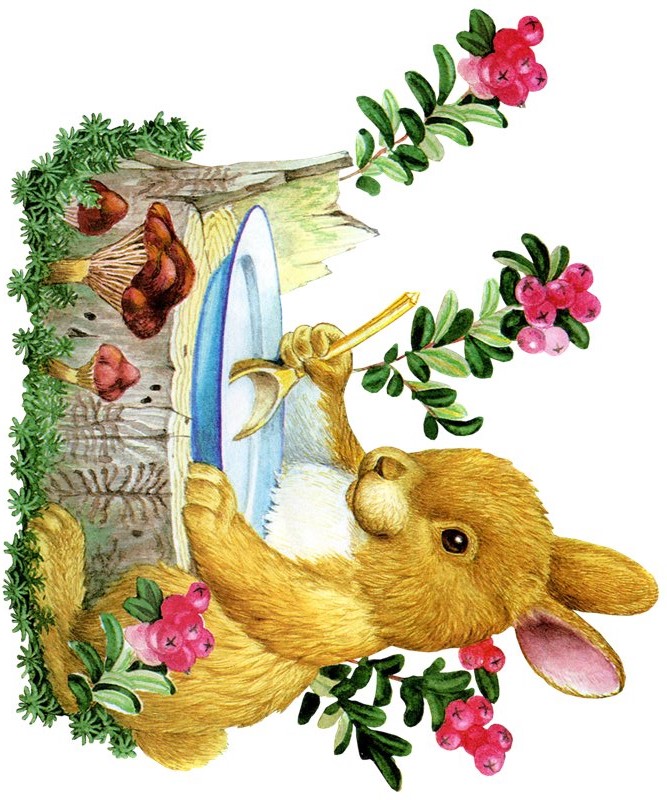 Выспался – спокойно подожди подъема
На исходе тихий час,Крепкий сон ушел от вас.Если вам уже не спится,Все ж не стоит веселиться,И не надо баловатьсяИ подушками кидаться.По кроватям прыгать лихо.Полежите лучше тихо.Чтобы перья не летели,Как февральские метели.Полежите, помолчитеИ подъема подождите.
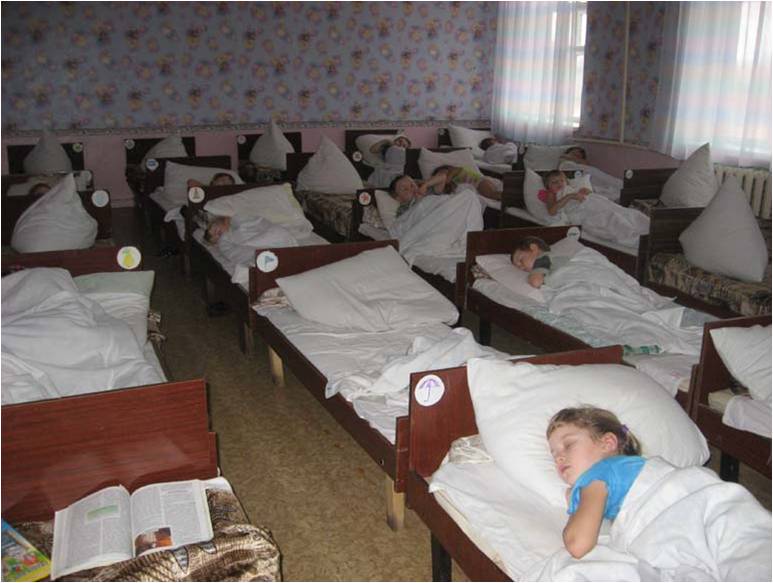 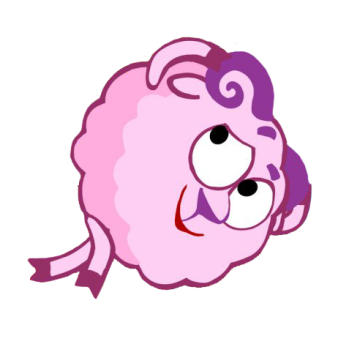 Не стесняйся участвовать в мероприятиях
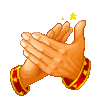 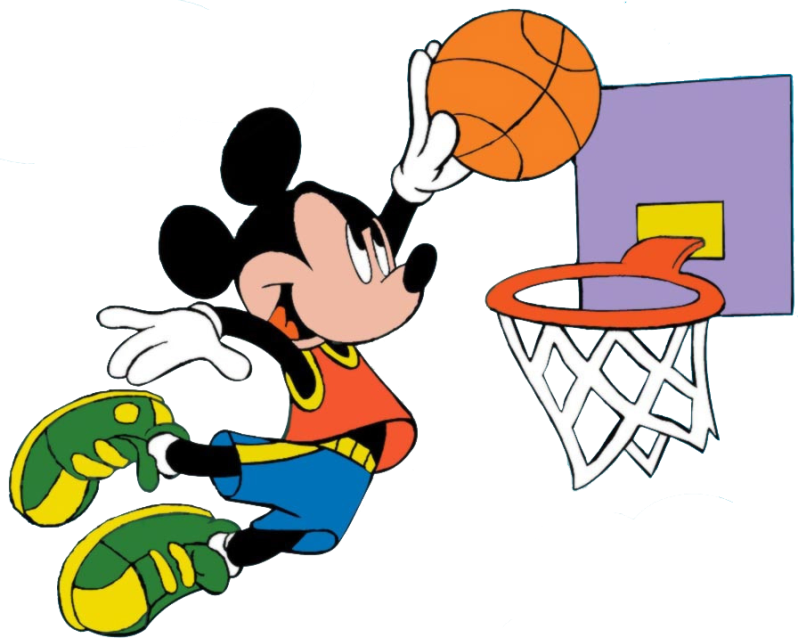 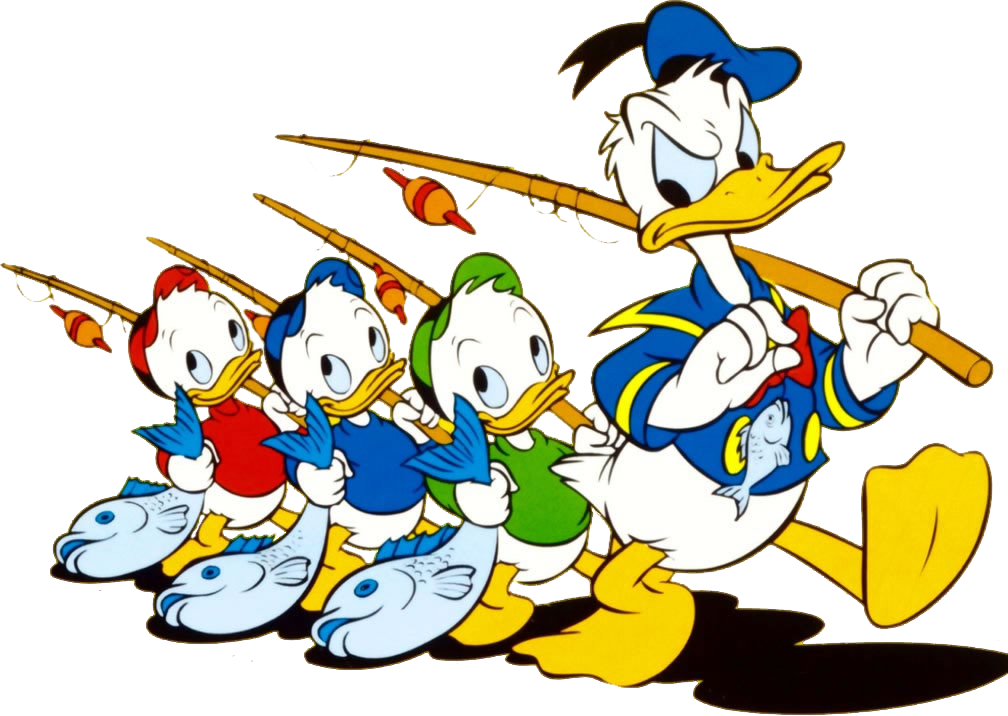 Уходя домой отпросись у воспитателя
Вот и вечер на подходе.За зверюшками приходятМамы, папы, дяди, тети,Вы сейчас домой пойдете.Воспитатель должен знать:Вас пришли уже забрать?Сообщили? Хорошо.До свиданья! День прошел.
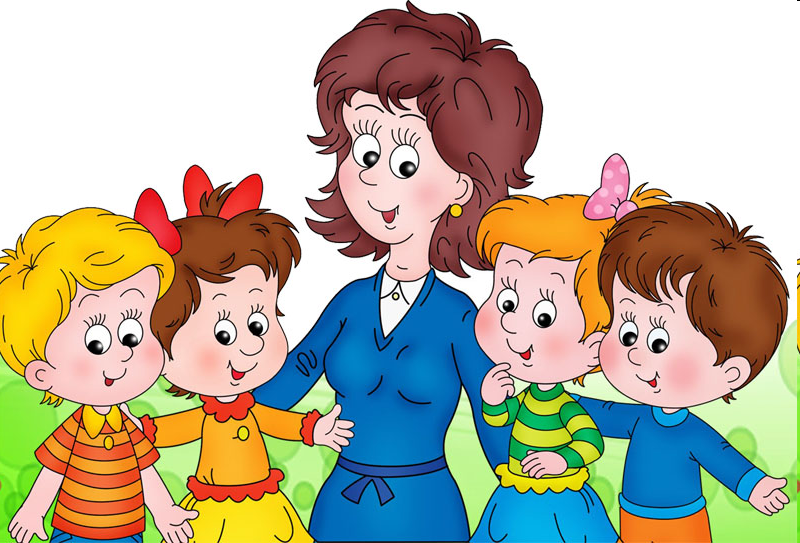